Neutrinoless Double-Beta Decay with Topmetal Enabled Gain-less TPC
孙向明
华中师范大学
中国物理学会高能物理分会第十届全国会员代表大会暨学术年会
outline
无中微子双贝塔衰变及其面临的挑战

高压气体TPC方案及其存在的问题

高压气体TPC气体的无增益读出

TopmetalS 和测试

直接读出离子电荷和SeF6的高压气体TPC

总结
Physics Motivation: Neutrinoless Double-Beta Decay
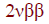 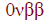 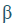 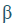 Odd-Odd nuclei
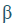 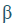 Even-Even nuclei
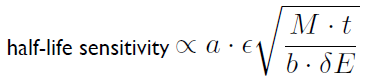 Simulated	Xe 0νββ event,
136
ionization track in10bar Xe gas
2νββ
-150
0νββ
-200
Y (mm)
-250
-300
Assumes BR 0ν/2ν = 1% and detector energy resolution is 2%
0
50
100
X (mm)
150
200
Experimental challenge
M.Agostini, G. Benato, J. Detwiler arXiv:1705.02996
1030
T1/2 3 discovery sensitivity [yr]
1029
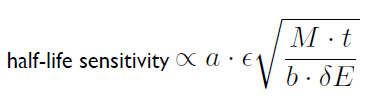 1028
1027
0 cts/kg    ROI y
iso
1026
10-5  cts/kg    ROI y
iso
10-4  cts/kg    ROI y
iso
10-3  cts/kg    ROI y
iso
1025
10-2  cts/kg    ROI y
iso
10-1 cts/kg    ROI y
iso
Ton and multi-ton detector required!
1024
103
104	105	106
sensitive exposure [kg	yr]
iso
102
1
10
1
m  [eV]
probability density [eV-2 ]
a) NO, QRPA
b) IO, QRPA
101
1
102
101
103
104
102
105
103
1  105
103
104
102
101
104
102
101
1
m  [eV]
m  [eV]
l
l
Experiment solutions
CUORE    TeO2
LEGEND     Ge
nEXO        Liquid Xe
NEXT        HP Xe
PandaIII   HP Xe
… … … …
Scalable is the key
Experimental challenge
To do a definitive experiment
Scalable to large mass (multi-ton) while maintaining:
Excellent energy resolution at Qββ
Low background: pure material and active discrimination
Decay final state identification (positive signal identification)
Cost effective, rely on industry to scale

High pressure gaseous TPC
•
HP Xe has been proven to have excellent intrinsic energy resolution (ionization charge statistics)
Gas-electron multiplication
MicroMegas
GEM
µ-PIC (Micro Pixel Chamber)
Printed Circuit Board technology
Micromesh placed (very)
Array of micro-holes in
close to readout PCB
thin foils with conductor cladding on both sides
Readout?
39
CMOS  charge sensor array for TPC
Readout Plane 1
No electron multiplication!
Electric field
-
Readout Plane 2
-
+
-
+
-
+
Charge track
+
TM
GR
GR
Source
Drain
Source
Drain
Gate
Gate
n+
n+
p+
p+
P-Well
N-Well
p-substrate	NMOS
CAP	PMOS
•Eliminate charge multiplication
Focusing Electrode
•Focusing electrode 100% coll. eff.
•Direct charge collection in X-Y
•In-sensor digitization
•Inter-sensor network for digital data transmission
PCB
CMOS Sensor
parameters
136Xe Qββ=2.458MeV
Drift
Electron: mm/µs
Ion: mm/ms
-
-
+
1% FWHM

3-10mm pitch

ENC>30
-
+
-
+
20-30cm
100k charge
+
Nosie optimization
Energy resolution: tradeoff among diffusion, pixel size and noise
2.5	600
ENC = 10 e−/pixel
Maximum number of charges on a pixel
ENC = 20 e−/pixel ENC = 30 e−/pixel
Maximum number of charges on a pixel
10000	10
500
Energy resolution FWHM [%]
2
Number of pixels with a hit
8
8000
400
Pixel pitch [mm]
1.5
6
6000
300
1
4
4000
200
0.5
2
100
2000
0
0
0
0
100
200	300	400
Number of pixels with a hit
500
600
0
2
4
6
  [mm]
8
10
t
Focusing Electrode
Noise : ENC<30
Charge measurement, noise, and signal recovery
PCB
CMOS Sensor
AVDD
1.050
CSA output waveform, RC=1ms
After shaping (200s)
32

30

28

26
0	100    200    300    400    500
Shaping time [s]
CSA output waveform, RC=1ms
After shaping (10s) Charge input signal
1.05
50
Input number of charges per 1s slice
1.040
M6
VBIASP
1.04
40
ENC [e−]
M5
1.030
M0	AVDD
VREF
VCASP
1.03
30
Out
[V]
[V]
1.020
M2
In
1.02
20
M1	AVSS
VCASN
Cf
1.010
1.01
10
1.000
VBIASN
M3
1
0
Mf
0	1	2
3	4	5	6
t [ms]
0.65	0.7
0.75	0.8	0.85
t [ms]
Vg
AVSS
Pixel pitch optimization
Simulated events in 136Xe 0νββ energy region, ionization track in10bar Xe gas
Pixel pitch = 1 [mm]	4 [mm]	8 [mm]
Background discrimination using 3D track pattern information
3000
60
Signal
40
2500
Number of charges per pixel
2000
20
y [mm]
1500
Application of machine learning methods:
0
1000
−20
500
−40
0
−60
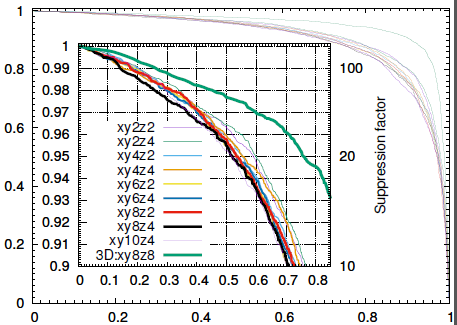 Background
Background rejection rate
−60     −40     −20
0	20
x [mm]
40
60	−60     −40     −20
0
20
40
60	−60     −40     −20
0
20
40
60
Pixelated charge readout
Charge track
Pixel pitch : 8mm
TM
GR
GR
Source
Drain
Focusing Electrode
Source
Drain
Gate
Gate
n+
n+
p+
p+
P-Well
N-Well
PCB
p-substrate	NMOS
CAP	PMOS
CMOS Sensor
Focusing electric field (charge collection)
������ ������� �����
Weighting field in a unit cell
�������� ����
�
�
�
�
Focusing Electrode
PCB
CMOS Sensor
charge collection efficiency> 99.9%
Electrode optimization
Passivation
1600


TH_M4 1000	M4

THD_IMD3 900
TH_M3 1000 if no M4
M3	580
M3
εIMD2= 4.1
THD_IMD2 900
5540
TH_M2 580
M2
M2
THD_IMD1 900
εIMD1= 4.1
M1	M1	TH_M1 580
M1
εILD1= 4.0
THD_M1P1 640
TH_P1 300
THD_ILD1 1100   THD_M1FOX 1260
POLY1
εfox= 3.9
FOX
SUBSTRATE
Units: nm
THO_FOX 330
Capacitance vs. diameter
Electrode diameter : 1mm
Focusing Electrode
PCB
CMOS Sensor
47
Topmetal-S chip design (2016)
Vgfb
chip layout
3mm x 2mm
3rd-order Sigma-Delta Modulater
R
SDM_testIN
CLK(LVDS) RESET
Adder  Integrator    Adder
K4
K6
Vref=1.2V   R
0.7~1.7V
3fF
Integrator  Quantizer
∫
0.2V-2.2V
SDM OUT1
LVDS
K3
Σ	Σ
∫
-A
K5
Topmetal
& Guard ring
Gring
K1
CSA
BufferX2
K2
K7
Decimation Filter

SDM OUT2
LVDS
LVDS
DOUT
Adder  Integrator   Quantizer
K8
K9 K10
BufferX2_testIN
Serializer
Σ
∫
PD1
AOUT1_CSA
AOUT2_CSA
AOUT_BufferX2 Drive large capacitance load
Drive large capacitance load
Drive coaxial-cable 50Ohm
PD4
PD2
Vref_AOUT3
X6
AOUT3p_CSA AOUT3n_CSA
Drive differential cable 100Ohm
PD3
ΣΔ ADC spectrum
•Single electrode: 1mm dia. Topmetal or smaller electrode with externally `grown’ structure
•Distance between chips: 5~10mm
•CSA: Cin~2pF, ENC<30e-, tunable biases through DACs
•Tunable feedback RC decay constant
•Directly accessible analog output
•Analog output (X2) feeds into a Sigma-Delta ADC
•3rd-order Sigma-Delta Modulator
•25.6MHz clock
•X64 over sampling rate
•SINC4 decimation filter
1
RBW=320Hz
0.1
0.01
RMS Voltage [V]
0.001
0.0001
1×10−5
Focusing Electrode
•200kHz signal bandwidth
•Equivalent of a 400ksps 16bit ADC
•Raw modulator output
•LVDS I/O
Cumulative noise
1×10−6
0.0
500.0k
1.0M
Frequency [Hz]
1.5M
2.0M
PCB
CMOS Sensor
Topmetal-S with 1mm electrode
2mm
3mm
ΣΔ Modulator (ADC)
SDM
bit streams
1
0
1
0
30
20
10
0
−10
−20
−30
0.8
0.6
0.4
0.2
0.0
−0.2
−0.4
−0.6
−0.8
Analog amplitude [V]
Merged digital amplitude
200
300	400
Sample index, 40ns/sample
500
600
10−2    	
10−3    	
10−4    	
10−5
SDM output
Filtered
Spectral density [V/Hz]
Butterworth low−pass filter, 10th order, f−3dB=1MHz
10−6
10−7
10−8
Bin size: 293.4Hz
100.0k
1.0M
Frequency [Hz]
10.0M
Topmetal-S performance (single-chip test)
A working Topmetal-S sensor
Vgfb
3mm x 2mm
3rd-order Sigma-Delta Modulater
R
SDM_testIN
CLK(LVDS) RESET
Adder  Integrator    Adder
K4
K6
Vref=1.2V   R
0.7~1.7V
3fF
Integrator  Quantizer
∫
0.2V-2.2V
SDM OUT1
LVDS
K3
Σ	Σ
∫
-A
K5
Topmetal
& Guard ring
Gring
K1
CSA
BufferX2
K2
K7
Decimation Filter
LVDS
DOUT
Adder  Integrator   Quantizer
K8
K9 K10
BufferX2_testIN
Serializer
Σ
∫
PD1
SDM OUT2
LVDS
AOUT1_CSA
AOUT2_CSA
AOUT_BufferX2 Drive large capacitance load
Drive large capacitance load
Drive coaxial-cable 50Ohm
PD4
PD2
Vref_AOUT3
X6
AOUT3p_CSA AOUT3n_CSA
Drive differential cable 100Ohm
PD3
< 30e- noise CSA
Working ΣΔ ADC
AVDD
1
1.005
6000
f       =25MHz, RBW=385Hz
SDM
1
Response to 100mV tail−pulse
5000
M6
VBIASP
0.1
0.995
4000
0.99
[V]
M5
0.985
M0	AVDD
VREF
VCASP
0.98
Out
RMS Voltage [V]
0.975
M2
Baseline =976.913mV, =0.988mV
In
00..00373
0.025
0.02
0.015
0.01
0.005
0
−0.005
−0.01
M1	AVSS
VCASN
Cf
Peak =19.390mV, =0.750mV
ENC = 28.7e−, C   =1.186fF (741.25e−)
inj
[V]
VBIASN
M3
Trapezoidal filtered pulse
Mf
−6
2000
1×10
Simulation   	 0V input
Sine wave input: 200kHz, 1.0Vpp, 1.2Vdc
600.0k	800.0k	1.0M
1000
Vg
AVSS
1×10−7
0
0.0
200.0k
400.0k
0
0.2
0.4
0.6
0.8
1
Frequency [Hz]
t [ms]
Topmetal-S chip selection
Front-end with 6 DAC tuned biases
DAC output vs. digital code
LOC=(1,1)
AVDD
2.5
bad DAC
VBIASP
M6
2
M5
VREF
VCASP
1.5
M0	AVDD
Output [V]
Out
M2
In
VCASN
1
M1	AVSS
DAC1
Cf
DAC2
DAC3
0.5
DAC4
VBIASN
M3
DAC5 DAC6
Mf
0
Vg
AVSS
0x0000
0x2710
0x4E20	0x7530	0x9C40
DAC code
0xC350
0xEA60
Topmetal-S chip selection
���
~1500 chips produced
~20% single DAC failure rate
���
~24% yield (all 6 good DACs)
Need 127xN for demo
��
Cause: DAC buffer design (bias point)
������
��
��


��
�
�
�
�	�	�
# �� ��� �������� �� � ����
�
�
First array (19 sensors)
5cm

Focusing Electrode
PCB
CMOS Sensor
Focusing Electrode
PCB
CMOS Sensor
Sensor side
Readout side

•Excessive amount of extra data channels for full characterization at sensor array-level
Readout system
In-chamber carrier
Out-of-chamber receiver/controller
•FPGA for data aggregation and sensor configuration
•FPGA for data receiving and sensor monitor / control
High-pressure Feedthrough
•No data reduction
•Data receiving/reduction
•Multi-gigabit link (GTX) via differential Coax Cable pairs
•1/10-Gig ethernet TCP/IP link to computer
ymei@FPGALin “fW 。rk/Ultrafastlmaging/T 附
T。pmetal-S lmm versi。n x19 array data
，
口	×
T。pmetal-S lmm version x19 array Tuner  幡	。×
「 7
r. 8
「 18
「 l
「 17
「 9
「 2
「 6
「.o
「 10
「 16
－
r3 《UE3 《Ur
n
au『
06 8666 80 《606 86
Aυ 《UAυ 《υ Aυnυ nu nUAυnunv
＃’A
3  3p  EO FhJEO EO －
υ
「5
「 3
n
、
υ
n
「 4
「 15
。
「 11
υ
EJ
龟A
＃
n
υ n
「 12
「 14
、
υ
dr3 《U  《UnHUERNU
「 13
－'.T. ;l-TR!••T.:. •回回
n
υ
au	唱’ no
＃·A	＃·A’  －＃A’
．
n
'T;l-1'   回  回
F百So豆
[Lli5a瓦E
F五石E F五百E
至
阳市阳西..，，回.  回
0 .000
0 .000
0 .000
0 .000
0 .000
0 .000
ll
VBIASN VB ASP VCASN VCASP
VDIS
VREF
υ
呵呵呵呵呵呵
ζuauζuau
《υ 《υ《unu
3吨‘
，
吨’’
J
oo
nu
吨‘，
Aυ AU
－〉］
nu AU AU
内U  u内
nυ nu  nU  RJ
咽A
n
u
3000
AutoTune
All 19 chips in prototype works correctly
82Se
•
High Qββ≈2995.5keV
•
Qββ for 136Xe is 2458keV
•
A sharp drop in γ-ray backgrounds occurs above the 208Tl (2615keV) line
HP SeF6 Gas
Highly electronegative – ion drifting only
Topmetal-II- seeing alpha (ion) tracks in air
Δt = 3.3ms
x [mm]
0	1	2	3	4	5
t0
=10.47 [mV]
=0.42 [mV], ENC=13.9 e−
Raw waveform Trapezoidal shaper
0.84
70
60
50
40
30
20
10
0
t1
0.838
5
0.836
4
y [pixel]
y [mm]
0.834
10 mV step
3
injection
U [V]
0.832
2
1
0.83
0
0.828
t2
t3
Baseline distribution
0.826
=827.6 [mV]
=1.2 [mV], ENC=39.5 e−
0.824
5
6
7
8
9
10	11	12	13
14
Column Bus
Pull Up   K + - > : 9 <
t [ms]
FB_RST
From PFOi-9
EN
AVDD
Pixel Addr
EN    FB_RST  PFI
AddrEN
Flag     Reset
SPDT U<U	U9U
M:
M>
PFO
FB_VREF CMP_VREF
Priority Logic
Md Cf  Mf

CSA
To PFIim9 COL_RST
Topmetal
& Gring
COL_READ
-bit DAC
CSA_VREF AVDD
10
8
6
4
2
0
−2
CMP
t5
t4
CLK TIME<9:<> ADDR<K:<>
Ms9
AVDD     :uA
Buffer
A_OUT
Ms:   ROW_SEL  COL_SEL
ICOL AVDD
Ma:
Ma9
+:9
[mV]
241Am
E~
e 
e
5 cm
NIMA 810, 144, 2016
0	10  20  30  40  50  60  70
x [pixel]
e
Topmetal
Topmetal gain-less charge readout for 0νββ in 82SeF6
Readout Plane 1
Concept paper:
arXiv:1801.04513 [physics.ins-det]
Electric field
-
Readout Plane 2
-
+
-
Charge track
+
TM
GR
GR
Source
Drain
-
Source
Drain
+
Gate
Gate
n+
n+
p+
p+
P-Well
N-Well
p-substrate	NMOS
CAP	PMOS
+
•Ion drifting
•No charge amplification
•Direct charge collection in X-Y
•Z is determined by the +/- charge
Focusing Electrode
PCB
arrival time difference
CMOS Sensor
Beyond a prototype
Fault-tolerant sensor network
Automated IC design/optimization
Eliminate external (on-PCB) components
Radiopure materials
Modularized plane and system
Integrate with large scale high-pressure chamber
67
Summary
TopmetalS enables gain-less high pressure gas TPC readout which could get rid of deterioration of energy resolution from avalanche fluctuation.

TopmetalS enables the use of SeF6 as candidate for Neutrino-less Double-Beta Decay experiment,  which has a higher Qββ with other feathers competitive to Xe.

Problems in TopmetalS design is found and the way to solve them is clear.

Prototype with 19 sensors are made and will be tested with TPC soon.
谢谢！